Future work (sub-task 2.3) – Work Package 2
Nuno Aghdassi
WP2 Leader / Avanssa

ASCOS UG2 Meeting
20 September 2013, Arona, Italy
AVIATION SAFETY AND CERTIFICATION OF NEW OPERATIONS AND SYSTEMS
06-07-2
This Presentation
Introduction and overview of WP2

  WP2 Sub-task 2.3 – Process for Safety Performance Monitoring 

  Your input/feedback/interaction

  Contact details
AVIATION SAFETY AND CERTIFICATION OF NEW OPERATIONS AND SYSTEMS
3
Introduction and Overview of WP2
Objective is to create tools for Continuous Safety Monitoring, using a baseline risk picture for the safety performance of the total aviation system.

WP2.1 Framework Safety Performance Indicators (Lead: NLR)

WP2.2 Baseline Risk Picture for Total Aviation System (Lead: Avanssa)

WP2.3 Process for Safety Performance Monitoring (Lead: IoA)

WP2.4 Tools for Continuous Safety Monitoring (Lead: JRC)
AVIATION SAFETY AND CERTIFICATION OF NEW OPERATIONS AND SYSTEMS
4
WP2.3   Process for Safety Performance Monitoring
Main Objectives


“Develop an improved process for safety performance monitoring”
AVIATION SAFETY AND CERTIFICATION OF NEW OPERATIONS AND SYSTEMS
5
WP2.3   Process for Safety Performance Monitoring
WP2.3  Description of work
The task will investigate :
How ICAO’s Continuous Monitoring Approach (CMA) can be used as integral part of the life cycle processes for continued airworthiness of aircraft, and maintenance of certificates for air navigation service providers, operators, and manufacturers.

How flight data obtained by Flight Data Monitoring (FDM) and Flight Operations Quality Assurance (FOQA) can be used to enhance the safety benefits of a multi-stakeholder CMA in aviation.
AVIATION SAFETY AND CERTIFICATION OF NEW OPERATIONS AND SYSTEMS
6
ICAO’s Continuous Monitoring Approach (CMA)
The main objective of CMA is to enhance States’ safety oversight and safety management capabilities.



Benefits include:
Continuous monitoring process rather than one-time “snapshot” assessments of safety oversight systems.
Collective sharing of safety data and the ability to identify safety risks.
A long-term, cost-effective, more flexible and sustainable approach.
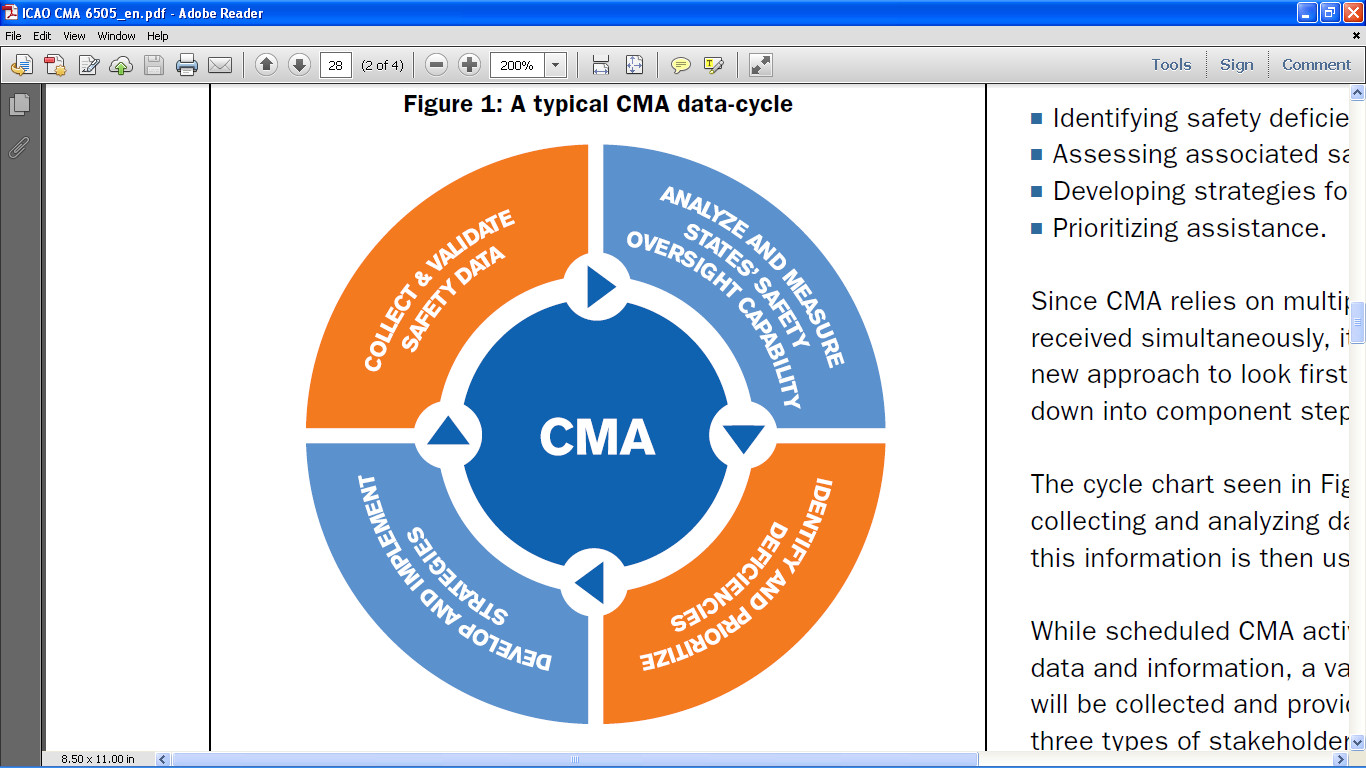 AVIATION SAFETY AND CERTIFICATION OF NEW OPERATIONS AND SYSTEMS
7
WP2.3   Process for Safety Performance Monitoring
ICAO SMS FRAMEWORK - 4 COMPONENTS AND 12 ELEMENTS
AVIATION SAFETY AND CERTIFICATION OF NEW OPERATIONS AND SYSTEMS
8
WP2.3   Process for Safety Performance Monitoring
ICAO SMS FRAMEWORK  - REQUIREMENT
SMS Element 3.1 Safety performance monitoring and measurement
3.1.1 	The service provider shall develop and maintain the means to 	verify  the safety performance of the organization and to 	validate the  effectiveness of safety risk controls.

3.1.2 	The service provider’s safety performance shall be verified in 	reference to the safety performance indicators and safety 	performance targets of the SMS.
AVIATION SAFETY AND CERTIFICATION OF NEW OPERATIONS AND SYSTEMS
9
WP2.3   Process for Safety Performance Monitoring
ICAO SMS FRAMEWORK  - REQUIREMENT
SMS Element 3.1 Safety performance monitoring and measurement
Information used to measure the organization’s safety performance is generated through its safety reporting systems. There are two types of reporting systems:

 Mandatory incident reporting systemsMandatory incident reporting systems require the reporting of certain types of events (e.g. serious incidents, runway incursions). This necessitates implementation of detailed regulations identifying the reporting criteria and scope of reportable occurrences.

b) Voluntary incident reporting systems.
Voluntary reporting systems allow for the submission of information related to observed hazards or inadvertent errors without an associated legal or administrative requirement to do so.
AVIATION SAFETY AND CERTIFICATION OF NEW OPERATIONS AND SYSTEMS
10
WP2.3   Process for Safety Performance Monitoring
ICAO SMS FRAMEWORK  - REQUIREMENT
SMS Element 3.1 Safety performance monitoring and measurement
Other sources of safety information:

 Safety studies are analyses used to gain an understanding of broad safety issues or those of a global nature.
 Safety reviews are a fundamental component of change management
 Safety surveys examine procedures or processes related to a specific operation.
 Audits focus on the integrity of the organization’s SMS and its supporting systems.
 Internal investigations are conducted for certain reportable safety events in accordance with internal or regulatory requirements.
AVIATION SAFETY AND CERTIFICATION OF NEW OPERATIONS AND SYSTEMS
11
WP2.3   Process for Safety Performance Monitoring
ICAO SMS FRAMEWORK  - REQUIREMENT
SMS Element 3.1 Safety performance monitoring and measurement
The monitoring and measurement process involves the use of selected safety performance indicators, corresponding safety performance targets and alert levels.

The final output of a safety performance monitoring and measurement process is the development of safety performance indicators based on analysis of data collected through the sources.
AVIATION SAFETY AND CERTIFICATION OF NEW OPERATIONS AND SYSTEMS
12
WP2.3   Process for Safety Performance Monitoring
ICAO USOAP Continuous  Monitoring Approach (CMA)
OBJECTIVE:
The USOAP CMA provides a mechanism for ICAO to collect safety information from Member States and other stakeholders and to analyse this information using a risk-based approach to identify and prioritize appropriate activities to be carried out by ICAO.
AVIATION SAFETY AND CERTIFICATION OF NEW OPERATIONS AND SYSTEMS
13
WP2.3   Process for Safety Performance Monitoring
ICAO USOAP Continuous  Monitoring Approach (CMA)
CONCEPT:
USOAP CMA is designed to monitor the safety oversight capabilities and safety performance of States on a continuous basis.
AVIATION SAFETY AND CERTIFICATION OF NEW OPERATIONS AND SYSTEMS
14
WP2.3   Process for Safety Performance Monitoring
ICAO USOAP Continuous  Monitoring Approach (CMA)
CONCEPT:
Determination
of State safety
risk profile
Collection of
Safety information
Prioritization and conduct of USOAP CMA activities
Update of LEIs
and status of SSCs
Lack of Effective Implementation (LEI)
Significant Safety Concern  (SSC)
AVIATION SAFETY AND CERTIFICATION OF NEW OPERATIONS AND SYSTEMS
15
WP2.3   Process for Safety Performance Monitoring
ICAO USOAP Continuous  Monitoring Approach (CMA)
AUDIT AREAS:
primary aviation legislation and civil aviation regulations (LEG);
civil aviation organization (ORG);
personnel licensing and training (PEL);
aircraft operations (OPS);
airworthiness of aircraft (AIR);
aircraft accident and incident investigation (AIG);
air navigation services (ANS); and
aerodromes and ground aids (AGA).
AVIATION SAFETY AND CERTIFICATION OF NEW OPERATIONS AND SYSTEMS
16
WP2.3   Process for Safety Performance Monitoring
WP2.3  Role of the participants
Developing and validating a continuous monitoring process in which safety performance indicators for each stakeholder will be linked with precursors for all the main operational issues for commercial air transport operations.
Collecting the results of the work carried out by the partners and preparing the report D2.3 : Process Safety Performance Monitoring (M 18).
AVIATION SAFETY AND CERTIFICATION OF NEW OPERATIONS AND SYSTEMS
17
WP2.3   Process for Safety Performance Monitoring
WP2.3  Role of the participants
Investigation of how flight data monitoring (FDM) can be used to enhance the safety benefits of a multi-stakeholder CMA in aviation – particularly:
How normal operational data can be used to monitor (trends) flight operations and flight crew behaviour?
How this information can be compared with expected operational and behavioural performance?
AVIATION SAFETY AND CERTIFICATION OF NEW OPERATIONS AND SYSTEMS
18
WP2.3   Process for Safety Performance Monitoring
WP2.3  Role of the participants
The contribution to development and validation of the continuous monitoring process by investigating: 
How Continuous Monitoring Approach (CMA) can be used as an integral part of the life cycle processes for continued airworthiness of aircraft, and maintenance of certificates for air navigation service providers, operators, and manufacturers?
AVIATION SAFETY AND CERTIFICATION OF NEW OPERATIONS AND SYSTEMS
19
WP2.3   Process for Safety Performance Monitoring
WP2.3  Role of the participants
The contribution to development and validation of the continuous monitoring process  by providing: 
Support from analysis of accident reports and other safety databases, as required.
AVIATION SAFETY AND CERTIFICATION OF NEW OPERATIONS AND SYSTEMS
20
WP2.3   Process for Safety Performance Monitoring
WP2.3  Role of the participants
The contribution to development and validation of the continuous monitoring process  by providing: 
Support in the identification and mitigation of the issues that may become showstoppers for a successful and reliable safety monitoring process (e.g. underreporting, data confidentiality, etc.).
AVIATION SAFETY AND CERTIFICATION OF NEW OPERATIONS AND SYSTEMS
21
WP2.3   Process for Safety Performance Monitoring
WP2.3  Role of the participants
The contribution to development and validation of the continuous monitoring process  by: 
Evaluating of the results of the development of the continuous monitoring process from point of view of their applicability.
AVIATION SAFETY AND CERTIFICATION OF NEW OPERATIONS AND SYSTEMS
22
WP2.3   Process for Safety Performance Monitoring
Schedule
Completion of WP2.3   ………………………..	1 Jan 2014
AVIATION SAFETY AND CERTIFICATION OF NEW OPERATIONS AND SYSTEMS
23
Your input/feedback/interaction is important:
What is understood as “an improved process for safety performance monitoring”?
Should FDM be used as a means to enhance CMA in a multi-stakeholder model?
What tools can be developed to support continuous safety monitoring?
AVIATION SAFETY AND CERTIFICATION OF NEW OPERATIONS AND SYSTEMS
24
Contact us			http://www.ascos-project.eu
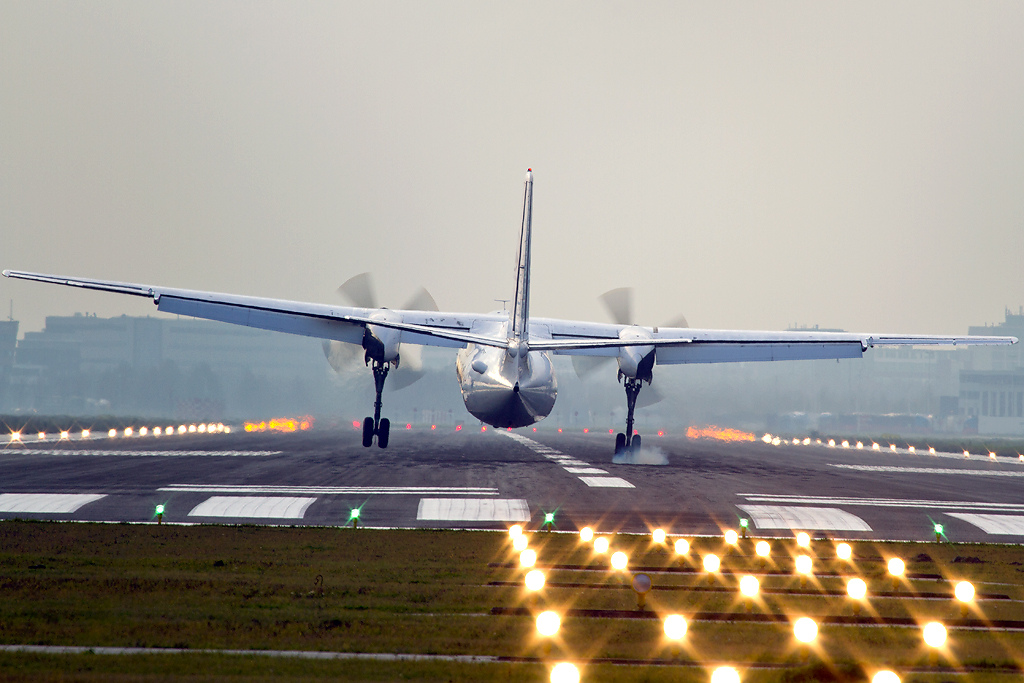 WP2 Leader:
Nuno Aghdassi
Avanssa
Email: 	nuno@avanssa.com
Phone : 	+351 917 209 267

ASCOS coordinator:
Dr. Ir. Lennaert Speijker
NLR Air Transport Safety Institute
Email: 	speijker@nlr-atsi.nl
Phone : 	+31 88 511 3654
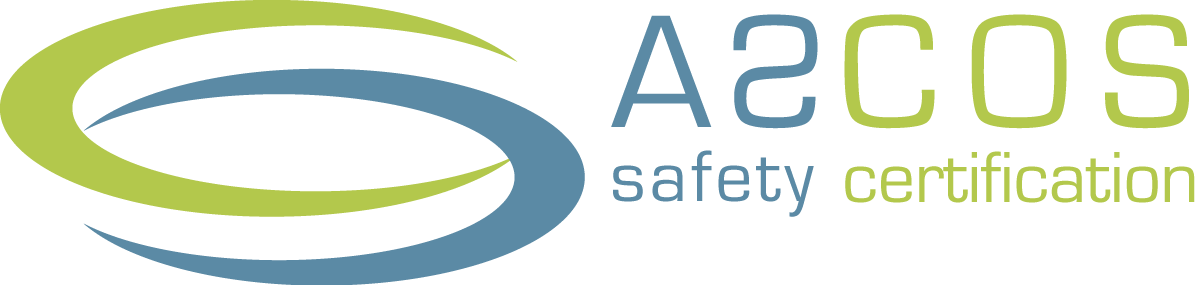 25
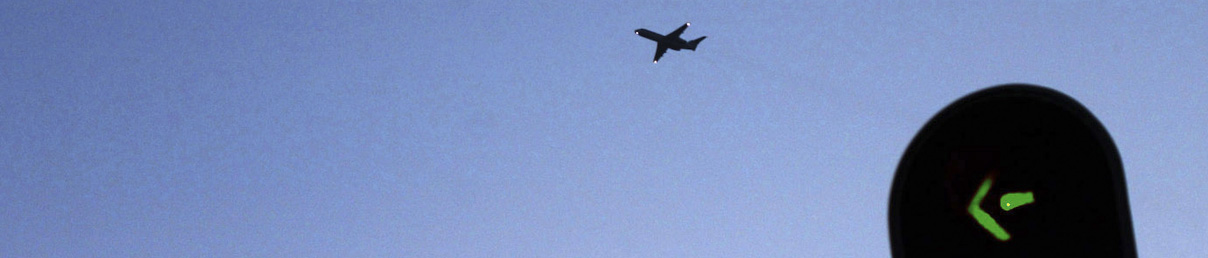 Aviation Safety and Certification of new Operations and Systems
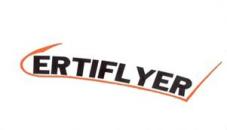 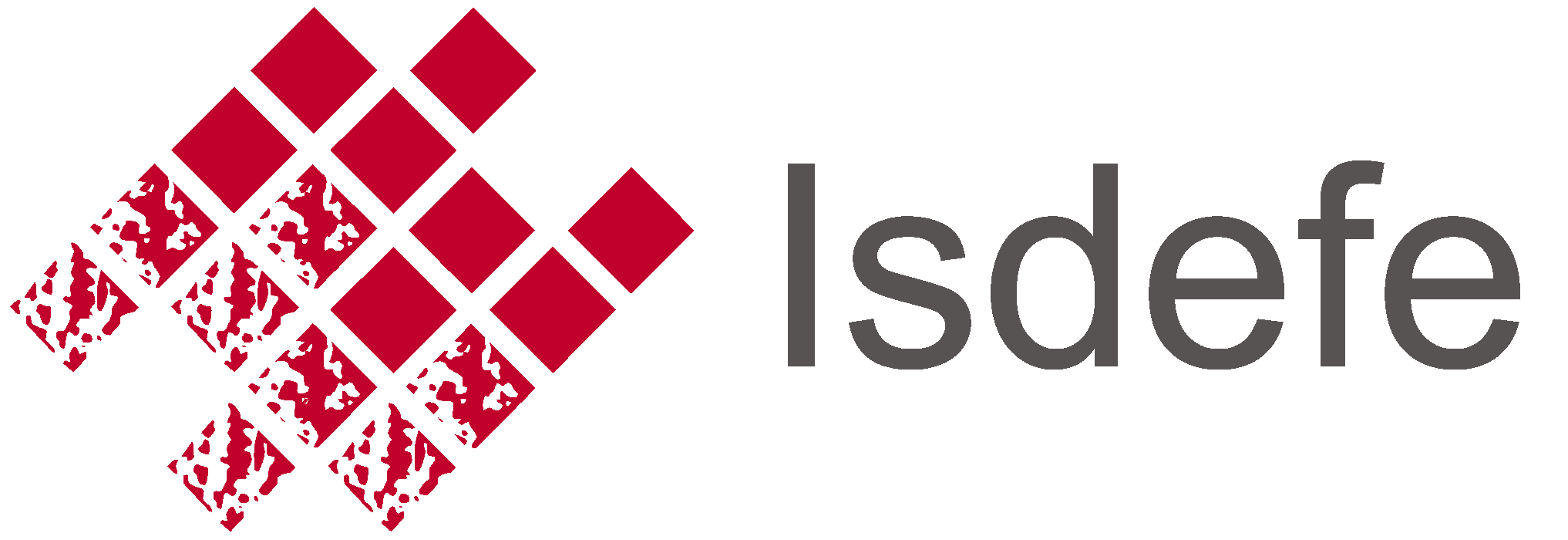 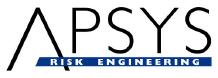 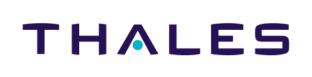 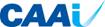 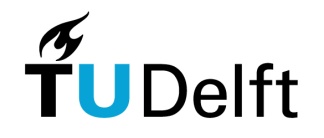 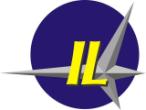 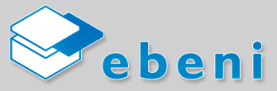 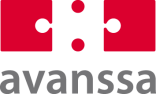 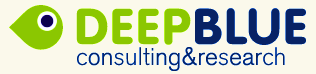 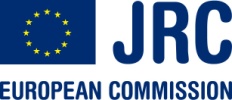